Richards AM
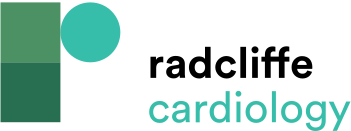 Figure 3: Receiver-Operator Curves for NT-proBNP, MR-proANP and BNP in Discriminating AHF Among Patients with Acute Breathlessness, With and Without Atrial Fibrillation
Citation: Cardiac Failure Review 2015;1(2):107–11
https://doi.org/10.15420/cfr.2015.1.2.107
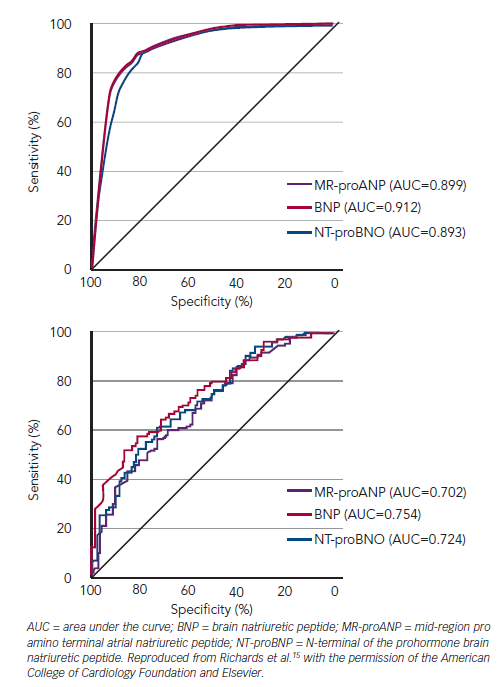